Alberta Business Beat
Volume 8,  January 2015
[Speaker Notes: Results from our eighth quarterly survey with small and mid size businesses in Alberta.]
Background and Methodology
Background
ATB Financial commissioned NRG Research Group to conduct a survey of 300 randomly selected small to medium-sized businesses (SMEs) in Alberta each quarter, beginning in Q1 2013.
The purpose of the study is to gain an understanding of the challenges faced by SMEs in Alberta, and to track confidence in the business climate in Alberta.
Research Objectives
Measure business owners and managers’ perceptions of what the business climate will be like six months from now;
Determine how recent drops in the price of oil and the Canadian dollar have affected SMEs’ operations; 
Understand how SMEs manage their cash flow, including what they would do with a sudden cash infusion, whether and how often they operate under a deficit; and,
Profile the firmographics as well as respondent demographics for SMEs in Alberta.
Methodology
Alberta SMEs
Qualifying Businesses
<500 employees,
<$20 million annual revenues,
must be financial decision makers or influencers
Excluded agriculture, government, financial institutions, media, market research, PR, advertising  and communications sectors
Field dates:
November 24 – December 5, 2014

Telephone
Approximately 3,000 businesses were contacted and 300 completed the survey
Margin of error is +/- 5.8%
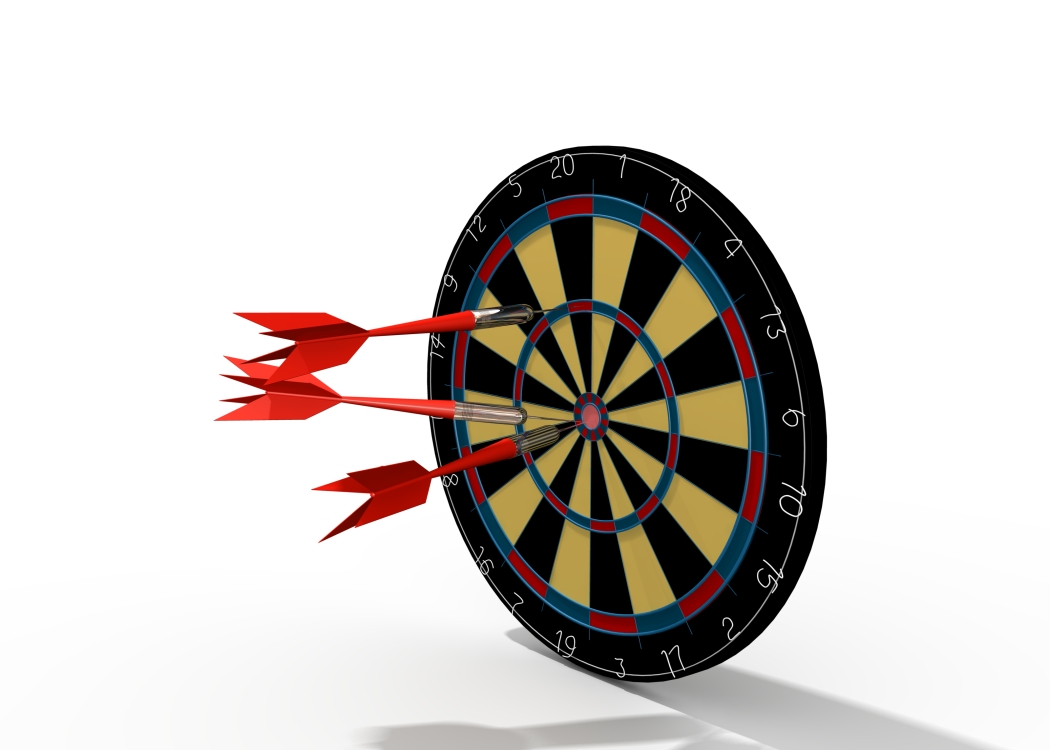 Key Insights
Although optimism about their business’ future remains relatively high, Alberta SMEs (especially those in the Energy industry) are much less confident about the future of the Alberta economy
1
2
Some Alberta SMEs are already feeling the impact of recent declines in the price of oil and value of the Canadian dollar. Impacts are both positive and negative.
3
42% of Alberta SMEs report having run a deficit. Of these, 41% report running a deficit on at least a quarterly basis.
The ATB Business Beat Index
Drop in optimism about the Alberta economy
“How do you think… will be six months from now?”
Your Company
Alberta Economy
88%
60%
-28
-4
will be better off or the same
will be better off or the same
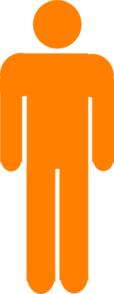 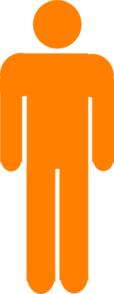 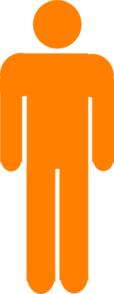 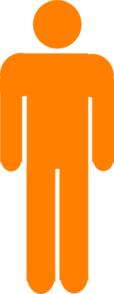 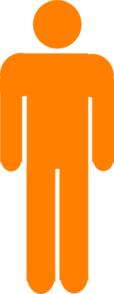 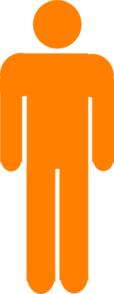 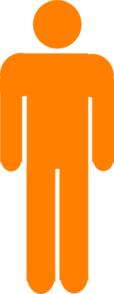 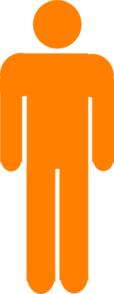 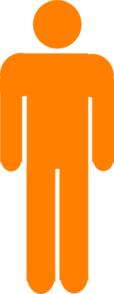 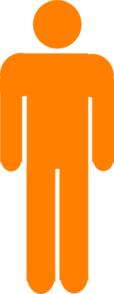 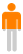 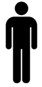 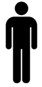 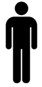 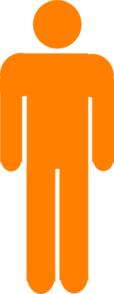 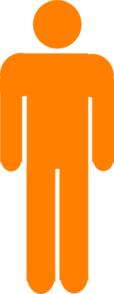 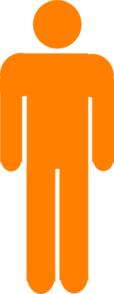 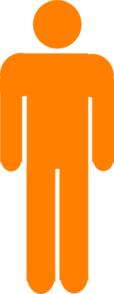 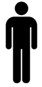 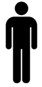 (±) Change from last quarter
Source:  ATB Financial, Survey on Alberta SMEs, December 2014, n = 300.
Specifically in Oil & Gas/Energy industry
“How do you think… will be six months from now?”
Your Company
Alberta Economy
59%
48%
will be better off or the same
will be better off or the same
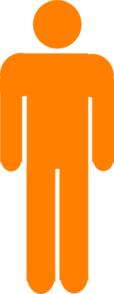 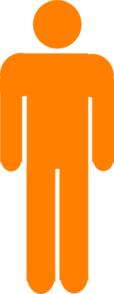 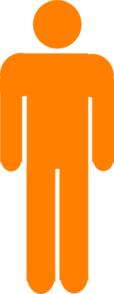 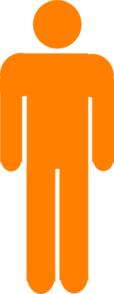 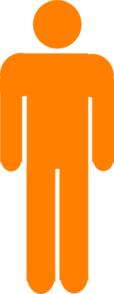 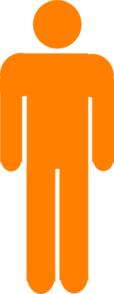 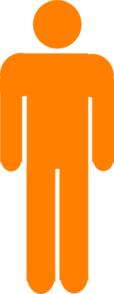 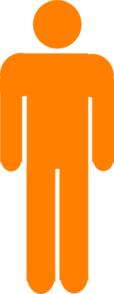 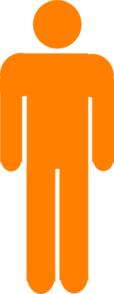 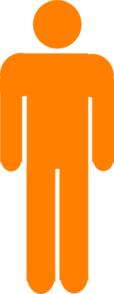 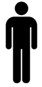 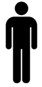 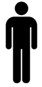 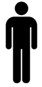 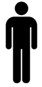 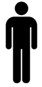 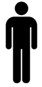 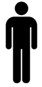 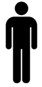 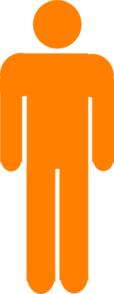 Source:  ATB Financial, Survey on Alberta SMEs, December 2014, n = 32 Energy/Oil and Gas industry respondents.
The ATB Business Beat Index
ATB Business Beat Index
Index (0-100)
More optimistic about future performance
Less optimistic about future performance
Data time periods: Q1 2013= Jan 2013, Q2 2013 = May 2013, Q3 2013 = Aug/Sept 2013, Q4 2013 = Dec 2013, 
Q1 2014= Mar 2014., Q2 2014 = June 2014, Q3 2014 = Aug, 2014; Q4 2014 = Dec 2014
Source:  ATB Financial, Survey on Alberta SMEs 2013-14.
[Speaker Notes: Business Beat Optimism explained:
We took our two optimism questions and converted them into separate indices using the same approach as the CFIB’s Business Barometer Index.
So, we took the % better (somewhat/much better) minus the % worse (somewhat/much worse) and re-scaled this number to range from 0 to 100.
The ‘equilibrium’ point is a score of 50, where the percentage feeling positive is the same as the percentage who feel negative.
Therefore, a score above 50 means owners expecting [their business’ performance / the Alberta economy] to be stronger in the next 6 months outnumber those expecting weaker performance.

Our two survey questions:
Your Company (Q1.2) “Considering everything, would you say your company will be better off, the same or worse off financially 6 months from now?”
Alberta Economy (Q1.4) “And again considering everything, would you say the overall Alberta economy will be better off, the same or worse off financially in the next 6 months?”]
The ATB Business Beat Index - Energy
ATB Business Beat Index
Index (0-100)
More optimistic about future performance
Less optimistic about future performance
Data time periods: Q1 2013= Jan 2013, Q2 2013 = May 2013, Q3 2013 = Aug/Sept 2013, Q4 2013 = Dec 2013, 
Q1 2014= Mar 2014., Q2 2014 = June 2014, Q3 2014 = Aug, 2014; Q4 2014 = Dec 2014
Source:  ATB Financial, Survey on Alberta SMEs 2013-14.
The ATB Business Beat Index – Retail
ATB Business Beat Index
Index (0-100)
More optimistic about future performance
Less optimistic about future performance
Data time periods: Q1 2013= Jan 2013, Q2 2013 = May 2013, Q3 2013 = Aug/Sept 2013, Q4 2013 = Dec 2013, 
Q1 2014= Mar 2014., Q2 2014 = June 2014, Q3 2014 = Aug, 2014; Q4 2014 = Dec 2014
Source:  ATB Financial, Survey on Alberta SMEs 2013-14.
The ATB Business Beat Index - Construction
ATB Business Beat Index
Index (0-100)
More optimistic about future performance
Less optimistic about future performance
Data time periods: Q1 2013= Jan 2013, Q2 2013 = May 2013, Q3 2013 = Aug/Sept 2013, Q4 2013 = Dec 2013, 
Q1 2014= Mar 2014., Q2 2014 = June 2014, Q3 2014 = Aug, 2014; Q4 2014 = Dec 2014
Source:  ATB Financial, Survey on Alberta SMEs 2013-14.
Impact of Oil Prices and Canadian Dollar
Impact from drop in price of oil
“Have your business operations been affected by the recent drops in the price of oil?”
Source:  ATB Financial, Survey on Alberta SMEs, December 2014, n = 300.
How has oil price impacted?
“Can you describe how your business operations have been affected by the recent drops in the price of oil”
Affected Negatively
(n =49)
“WE ARE A MANUFACTURER AND WE BUILD PRODUCTS FOR THE OIL INDUSTRY. WHEN OIL PRICES GO DOWN, PROJECTS ARE SHELVED THAT ARE HALFWAY INTO COMPLETION.“
General Manager or Office Manager, 
Manufacturing, 
20 years in business,
5-19 employees,
$3 million to less than $5 million in revenues.
“I AM NOT SEEING AS MANY HOUSING STARTS AND THE FORECAST IS  TO DROP BY 30%.“
Owner/Operator, 
Construction, 
5 years in business,
5-19 employees,
$1 million to less than $3 million in revenues.
Source:  ATB Financial, Survey on Alberta SMEs, December 2014, n = 49 respondents affected negatively by recent drop in oil prices, responses mentioned by 6% or more are shown.
.
How has oil price impacted?
“Can you describe how your business operations have been affected by the recent drops in the price of oil”
Affected Positively
(n =39)
“IT'S BEEN BETTER BECAUSE OUR GAS IS CHEAPER. IT'S BETTER FOR THE ECONOMY, PEOPLE ARE SPENDING MONEY AND GOING PLACES.”
“LOWER PRICE OF OIL MAKES A BETTER PRICE FOR MY PRODUCT TO SELL, BECAUSE I SELL AN OFF-PRODUCT OF OIL.”
CEO or President, 
Energy or Oil and Gas, 
11 years in business,
5-19 employees,
$250,000 to less than $500,000 in revenues.
Senior Manager or Manager, 
Automotive, 
10 years in business,
5-19 employees,
$500,000 to less than $1 million in revenues.
Other
- Lower input costs 
- More interest in methods that reduce      dependency on oil products (e.g., engine retrofits, alternative fuel and energy sources)
- Lower cost of other petroleum products
Source:  ATB Financial, Survey on Alberta SMEs, December 2014, n = 39 respondents affected positively by drop in oil prices, responses mentioned by 10% or more are shown.
.
“Have your business operations been affected by the recent drops in the value of the Canadian dollar?”
Impact of drop in Canadian dollar
Source:  ATB Financial, Survey on Alberta SMEs, December 2014, n = 300.
How has dollar drop impacted?
“Can you describe how your business operations have been affected by the recent drops in the value of the Canadian dollar?”
Affected Negatively
(n =84)
“WE HAVE HAD TO CHANGE OUR IMPORT PRACTICES TO EXCLUDE ANYTHING FROM THE UNITED STATES, BASICALLY JUST CUT OUT ALL TRADE WITH THE U.S. BECAUSE WE CAN'T AFFORD TO.“
“IT'S BEEN AFFECTED BY THE FACT THAT I BUY ALL MY PRODUCTS BY CANADIAN DISTRIBUTORS IN AMERICAN DOLLARS.“
Owner/Operator, 
Retail, 
31 years in business,
1-4 employees,
$1 million to less than $3 million in revenues.
General Manager or Office Manager, 
Arts, Entertainment, and Recreation, 
3 years in business,
1-4 employees,
$500,000 to less than $1 million in revenues.
41% of SMEs with storefronts (vs. 21% of SMEs without storefronts) have been negatively affected by the low value of the Canadian dollar
Source:  ATB Financial, Survey on Alberta SMEs, December 2014, n = 84 respondents affected negatively by drop in value of the Canadian dollar, responses mentioned by 4% or more are shown.
.
How has dollar drop impacted?
“Can you describe how your business operations have been affected by the recent drops in the value of the Canadian dollar?”
Affected Positively
(n =20)
“WE ARE PROVIDING SERVICE TO AMERICAN AND EUROPEAN CUSTOMERS THAT PAY US IN U.S. DOLLARS.“
“INCREASE IN REVENUE SIMPLY THROUGH THE EXCHANGE RATE GAINS, BECAUSE PRIMARILY OUR BUSINESS IS DONE IN EUROS OR U.S. DOLLARS. SO, THE CANADIAN REVENUE IN BUSINESS THAT WAS IN EFFECT FROM 2 YEARS AGO IS 15 PERCENT HIGHER THAN IT IS TODAY.“
CFO, 
Professional, Scientific, and Technical Services, 
14 years in business,
50-99 employees,
$15 to 20 million in revenues.
CEO or President, 
Environmental Consulting, 
15 years in business,
1-4 employees,
Less than $250,000 in revenues.
Source:  ATB Financial, Survey on Alberta SMEs, December 2014, n = 20 respondents affected positively by drop in value of the Canadian dollar, responses mentioned by 4% or more are shown.
.
Cash flow
If you received $100,000 …
“Which of the following would be your top priority if your business were to receive a cash infusion of  $100,000?”
“WE COULD PROBABLY DROP THE PRICE OF THE PRODUCT WE ORDER IF WE BOUGHT MORE IN ONE SHOT. IF WE DID THAT, IN A SENSE IT WOULD BOOST OUR BUSINESS.“
“MARKETING, THAT'S WHAT BRINGS IN THE MOST CASH FOR PUTTING DOWN CASH ON MY INVESTMENT.“
Owner/Operator, 
Solar Energy, 
5 years in business,
1-4 employees.
Owner/Operator, 
Health Care and Social Assistance, 
5 years in business,
1-4 employees,
Less than $250,000 in revenues.
42% of SMEs that have run at a deficit would pay off loan debt (vs. 12% of SMEs that haven’t run a deficit)

62% of SMEs that haven’t run a deficit would invest to grow their business (vs. 41% of SMEs that have run a deficit)
Source:  ATB Financial, Survey on Alberta SMEs, December 2014, n = 300, responses mentioned by 4% or more are shown.
Missed growth opportunities?
“During the past 12 months, were there business growth opportunities that you did not pursue because your business lacked the necessary funds?”
Source:  ATB Financial, Survey on Alberta SMEs, December 2014, n = 300.
Missed growth opportunities?
“During the past 12 months, were there business growth opportunities that you did not pursue because your business lacked the necessary funds?”
47% of SMEs that have run at a deficit have had to pass on growth opportunities due to a lack of funds (vs. 16% of SMEs that haven’t run a deficit)
29% of micro SMEs and 34% of medium SMEs have had to pass on growth opportunities due to a lack of funds (vs. 8% of large SMEs)
Source:  ATB Financial, Survey on Alberta SMEs, December 2014, n = 300.
“What type of business growth opportunities were missed because of funding issues?”
What type of opportunities?
“BULK SALE OPPORTUNITIES, BECAUSE YOU HAVE TO RECOUP A CERTAIN MARGIN AND YOU GO BELOW THAT TO MAKE A PROFIT. SO, IF YOU HAD A RESERVE FUND, YOU WOULD BE ABLE TO DO THAT.“
“BIGGER CONTRACTS. I CANNOT AFFORD TO HIRE MORE EMPLOYEES, I DO WHAT I CAN HANDLE BY MYSELF.“
Owner/Operator, 
Professional, Scientific, and Technical Services, 
27 years in business,
1-4 employees,
Less than $250,000 in revenues.
General Manager or Office Manager, 
Health Care and Social Assistance, 
12 years in business,
20-49 employees,
$1 million to less than $3 million in revenues.
Source:  ATB Financial, Survey on Alberta SMEs, December 2014, n = 88 respondents who missed growth opportunities because of funding issues, responses mentioned by 5% or more are shown.
Does your business ever run a deficit?
Source:  ATB Financial, Survey on Alberta SMEs, December 2014, n = 300.
How often does your business run a deficit?
41% report running a deficit at least once a quarter
Source:  ATB Financial, Survey on Alberta SMEs, December 2014, n = 126 respondents whose business sometimes runs a deficit, responses mentioned by 5% or more are shown.
Are business deficits seasonal?
“Would you say that your business' deficit is seasonal in nature?”
Source:  ATB Financial, Survey on Alberta SMEs, December 2014, n = 126 respondents whose business sometimes runs a deficit.
How do you get through short-term cash crunch?
“What are your business' typical strategies for getting through a short-term cash crunch?”
“WE CATCH UP ON INTERNAL PROJECTS TO KEEP EVERYBODY EMPLOYED. WE TAKE ON PIECEMEAL JOBS, ANYTHING TO KEEP REGULAR STAFF ROLLING. THERE IS NO CAPITAL PURCHASES DONE UNTIL WE GET OUT OF THE TIGHT SPOT.“
General Manager or Office Manager, 
Manufacturing, 
20 years in business,
5-19 employees,
$3 million to less than $5 million in revenues.
“WE START USING PERSONAL CREDIT CARDS. WE PAY COMPANY BILLS WITH PERSONAL CREDIT CARDS.”
Owner/Operator, 
Business Services, 
25 years in business,
5-19 employees,
$1 million to less than $3 million in revenues.
Source:  ATB Financial, Survey on Alberta SMEs, December 2014, n = 126 respondents whose business sometimes runs a deficit, responses mentioned by 5% or more are shown.
APPENDIX: Firmographics & Respondent Demographics
Half of Alberta SMEs have less than 5 employees
Annual Revenues 2013
Number of Employees
Source:  ATB Financial, Survey on Alberta SMEs, December 2014, n = 300.
Business Firmographics
# of Years in Operation
Borrowing Needs
MEAN
21 years
Source:  ATB Financial, Survey on Alberta SMEs, December 2014, n = 300.
Business Firmographics
5% of interviewed SMEs are franchises
Industry
Source:  ATB Financial, Survey on Alberta SMEs, December 2014, n = 300.
Business Firmographics
Business Firmographics
Business Life Stage Phase
Does your business have a store front?
Source:  ATB Financial, Survey on Alberta SMEs, December 2014, n = 300.
Respondent Demographics
41%
55+
Age
Title/ Role
Source:  ATB Financial, Survey on Alberta SMEs, December 2014, n = 300.
Respondent Demographics
Role in Financial Decisions
Gender
Source:  ATB Financial, Survey on Alberta SMEs, December 2014, n = 300.
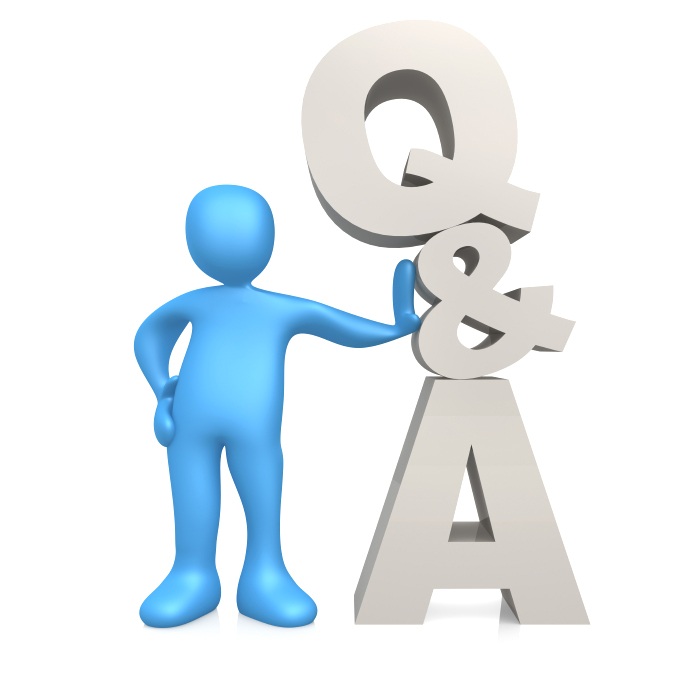 Judy Duncan
Managing Director Marketing,
B&Ag
(403) 974-6884
JDuncan@atb.com
Cody Tousignant
Senior Research Manager
Customer Insights
(403) 731-3507
CTousignant@atb.com